What’s next for the US ATLAS Computing Facility?
Rob Gardner

Computation and Enrico Fermi Institutes
University of Chicago

US ATLAS Tier 1/Tier 2 Workshop
March 11, 2013
Lets review Facility Milestones
M. Ernst, NSF/DOE agency review last week
March FAX analysis milestone
Complete the FDR – new stress tests coming
Three access modes (at least)
From Panda/pathena
From a Tier 3 or cloud resource
Indirectly from the Slim Skim Service 
Will need to work with US ATLAS analysis support team to generate good examples
Shuwei Yu has recent tests from the BNL tier3
Need to bring together examples and documentation
https://twiki.cern.ch/twiki/bin/view/Atlas/UsingFAXforEndUsers
Complete deployment of FY13 resources
We are nearly there, but note April is upon us
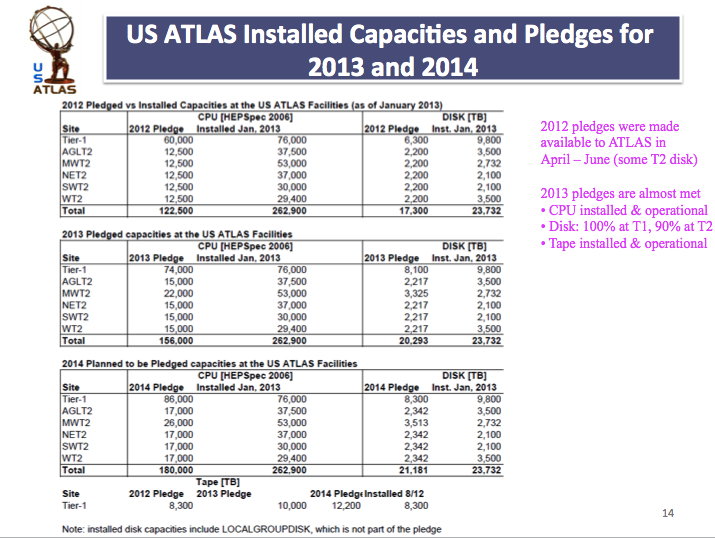 Making Cloudy Tier 2s
Follow BNL work on cloud activities, eg. Tier 1 elastic expansion into Amazon 
Support expansion of Tier 3 clusters into Tier 2 (c.f. Lincoln’s presentation)
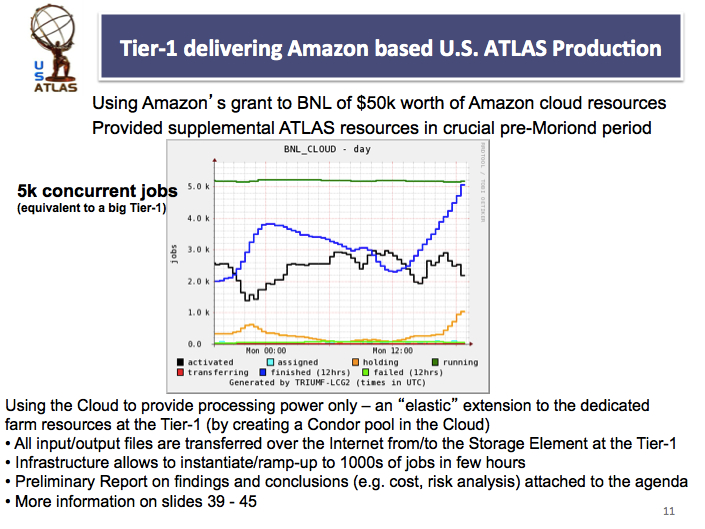 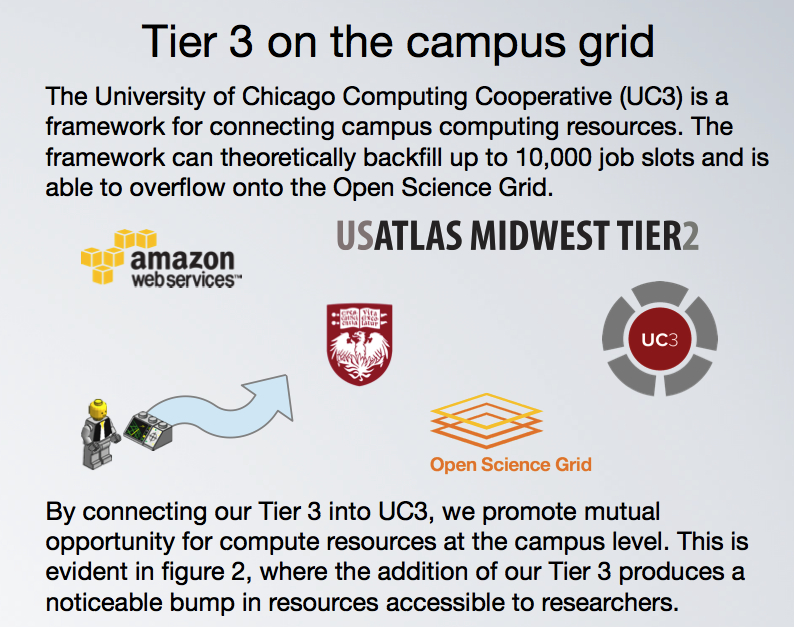 Exploiting Campus Grids
Skim Slim Service
In pre-production now, uses FAX & UC3
Will use part of beyond pledge resources
Many extensions possible – new mode of supporting analysis
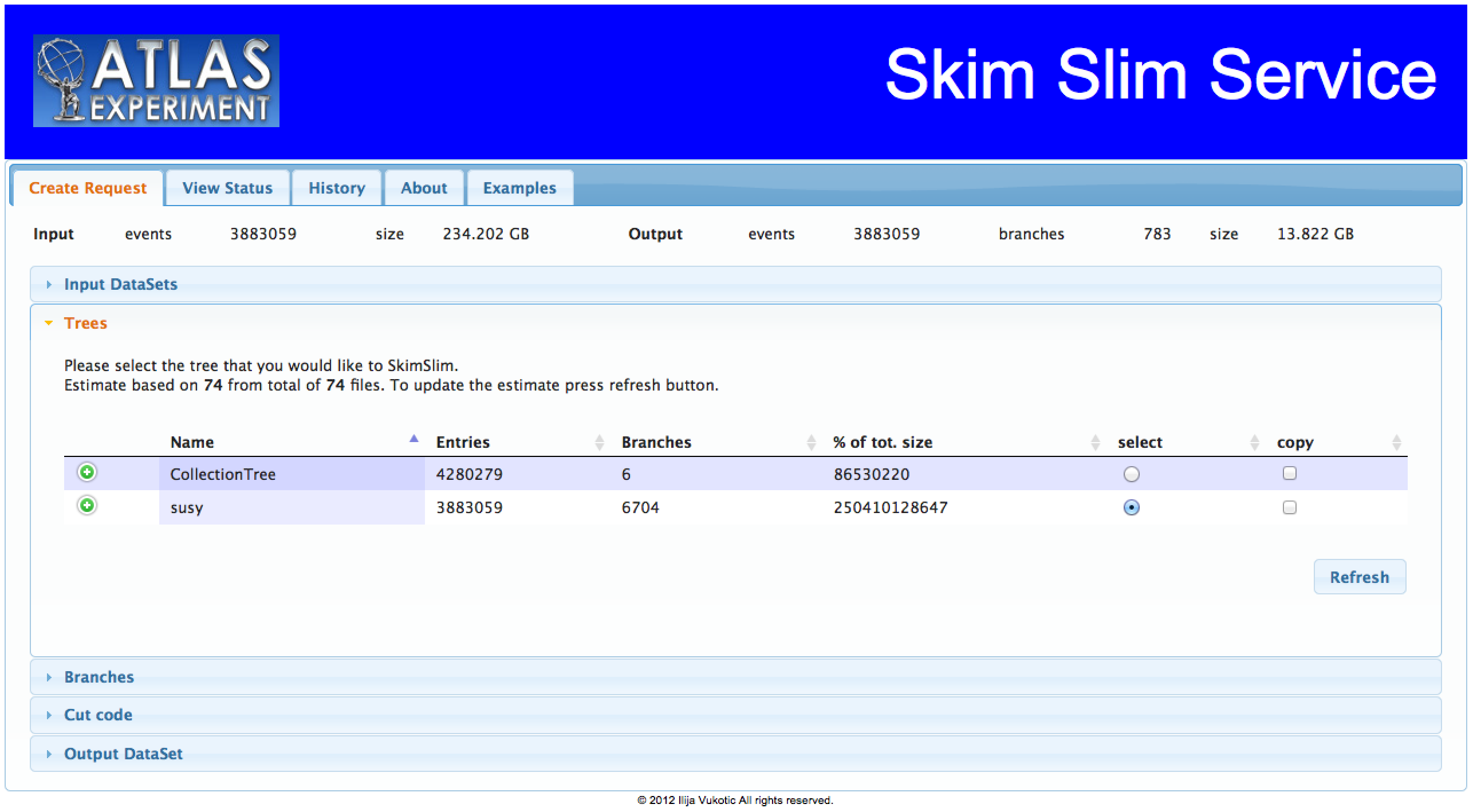 Big Panda
Too early to tell what impacts on the Facility will be
Planning meeting in June
Odds-n-Ends in the Integration Program
As discussed at last Wednesday’s meeting
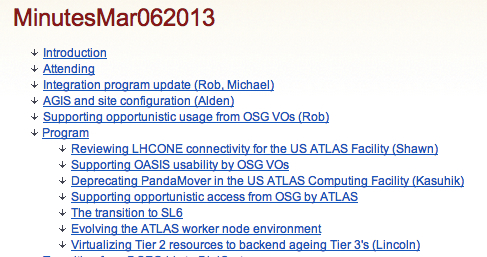 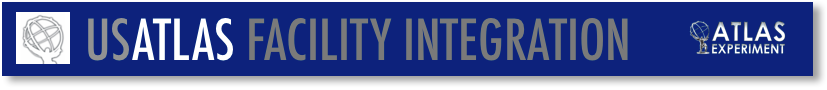 Today and this week
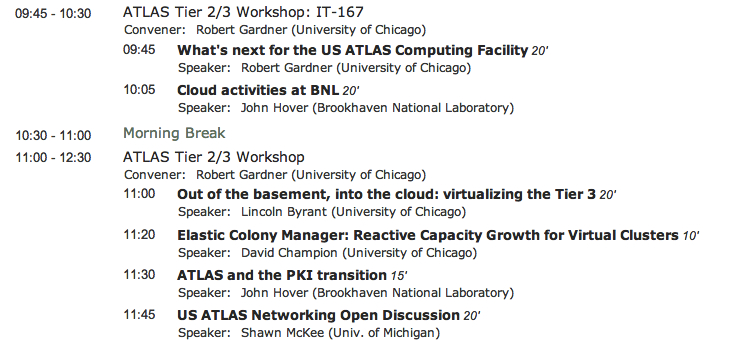 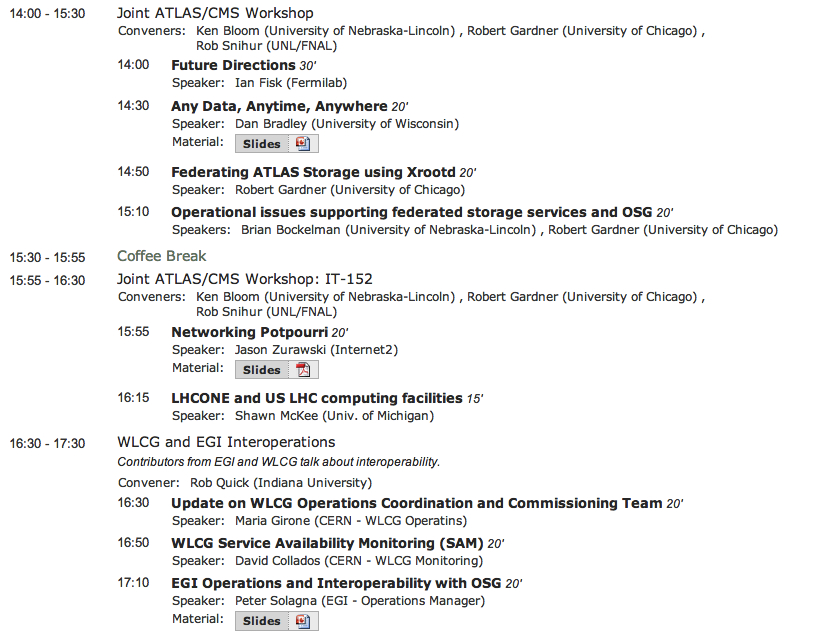 Tomorrow the OSG CICmeeting which I hope you allwill attend